Виды Дизайна
Сокольская А.Н., преподаватель строительных дисциплин ГАОУ СПО «Новороссийского колледжа строительства и экономики» Краснодарского края
Цель данной презентации:
Познакомить учащихся с видами и индивидуальностью дизайна, применяемого в дизайн - проектах
Задачи данной презентации:
Научить учащихся различать виды дизайнерских решений, при проектировании и конструировании эстетических свойств окружающего нас предметного мира
Дизайн – это художественное проектирование и конструирование эстетических свойств окружающего нас предметного мира.
Цель дизайна – художественное проектирование предметно-пространственной среды человека, конструирование эстетических свойств окружающего нас предметного мира.Задачи:                                                                                                                -польза и красота-удобство-простота изготовления-серийность-транспортировка-упаковка и т.д.
Промышленный дизайн – это конструирование станков, транспортных средств, бытовых приборов, посуды, мебели и многого другого.
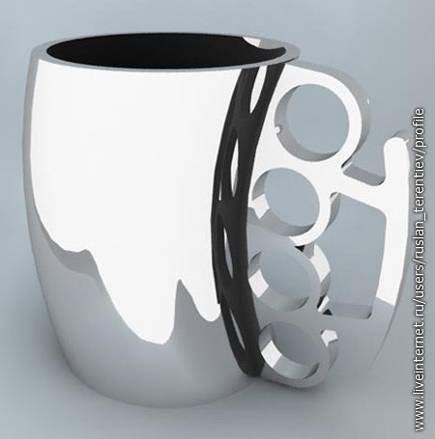 Художник всегда выражает себя в своих произведениях
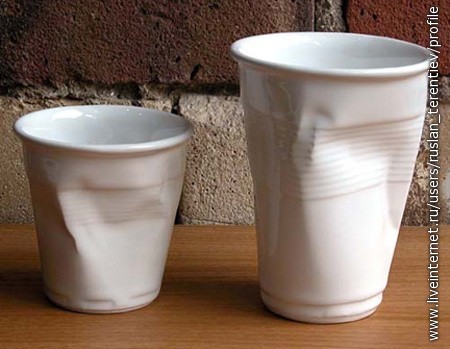 Создание новой вещи – сложный творческий производственный процесс, в котором участвуют: учёные, инженеры и дизайнеры.
Графический дизайн – это промышленная графика, различные оформительские, изобразительные и шрифтовые работы.
Процесс создания знаковых изображений в графическом дизайне может быть одним из примеров стилизации формы.
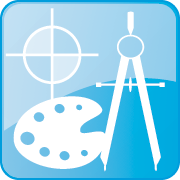 Книжный дизайн – это новые, разнообразные конструкции книги.
Визаж (искусство макияжа) –создание прекрасного облика человека.
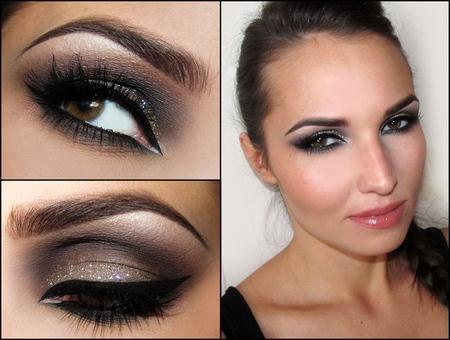 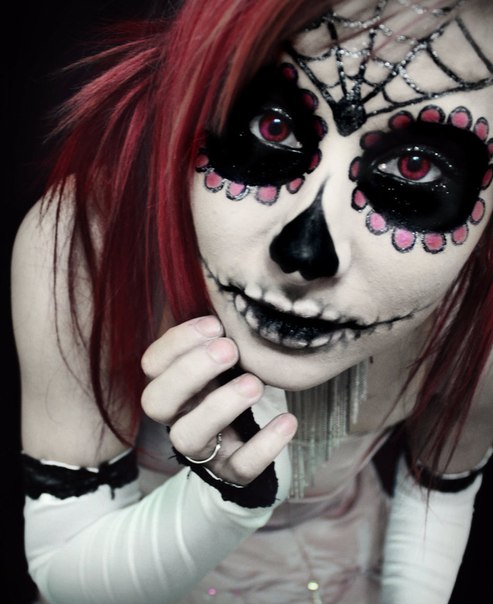 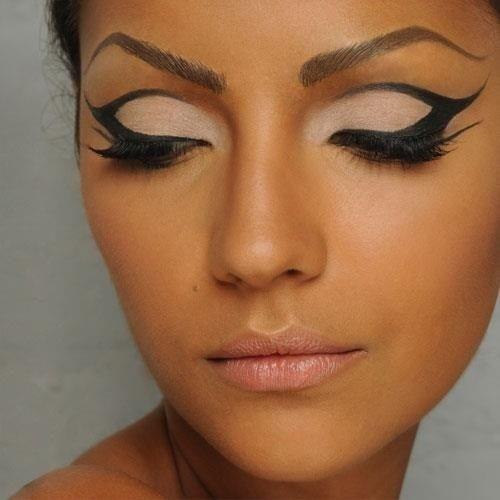 Дизайн одежды – моделирование и конструирование одежды.
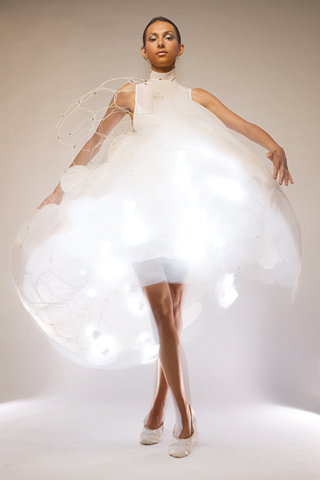 Мода – это отражение нашего мировоззрения, образа жизни, культурного уровня, социальных условий и других слагаемых жизни общества.
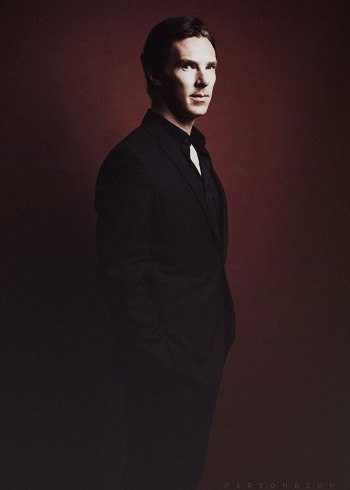 Фитодизайн – составление отдельных объемных или плоских композиций из живых или засушенных цветов
Ландшафтный дизайн – дизайн среды.  Дизайнер занимается озеленением и благоустройством территорий.
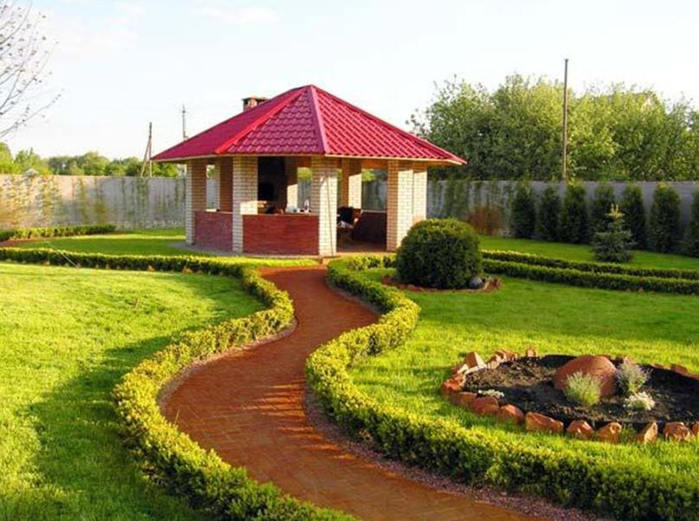 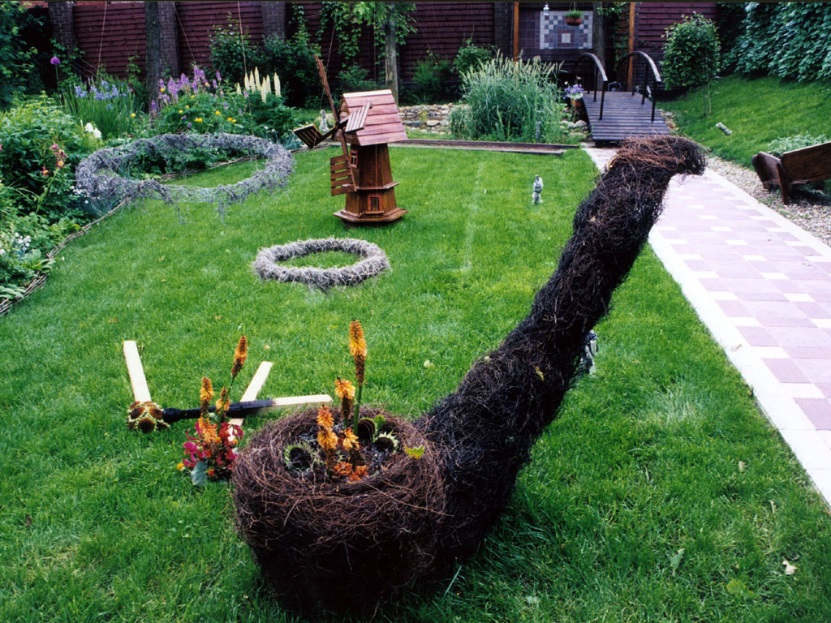 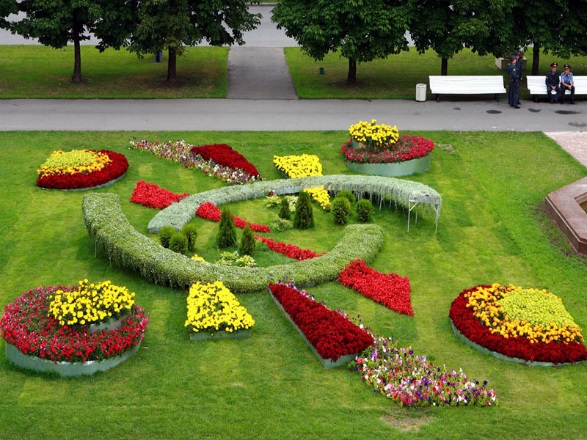 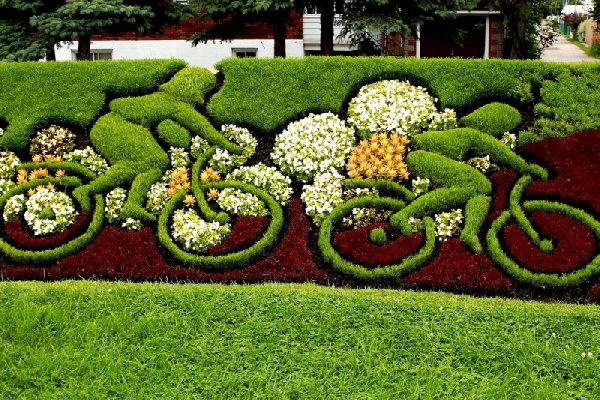 Вопросы :
Какие из видов дизайна вам наиболее запомнились?
Что вы понимаете под словом «дизайн»? 
Какова цель и задачи дизайна? 
Ландшафтный вид дизайна – это…
Чем отличаются «стиль» и «мода»?
Фитодизайн –это?